X-Ray Interaction with Matter: Radiated Power and Scattering
David AttwoodUniversity of California, Berkeley
1
The Equations of Light
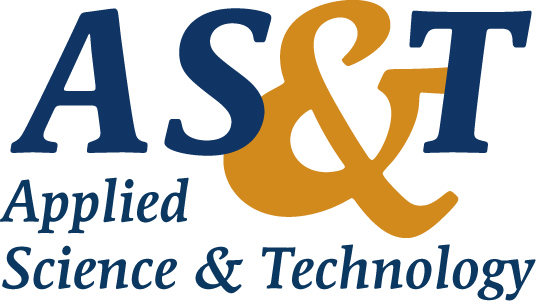 Maxwell’s Equations
André-Marie Ampère
James Clerk Maxwell
Michael Faraday
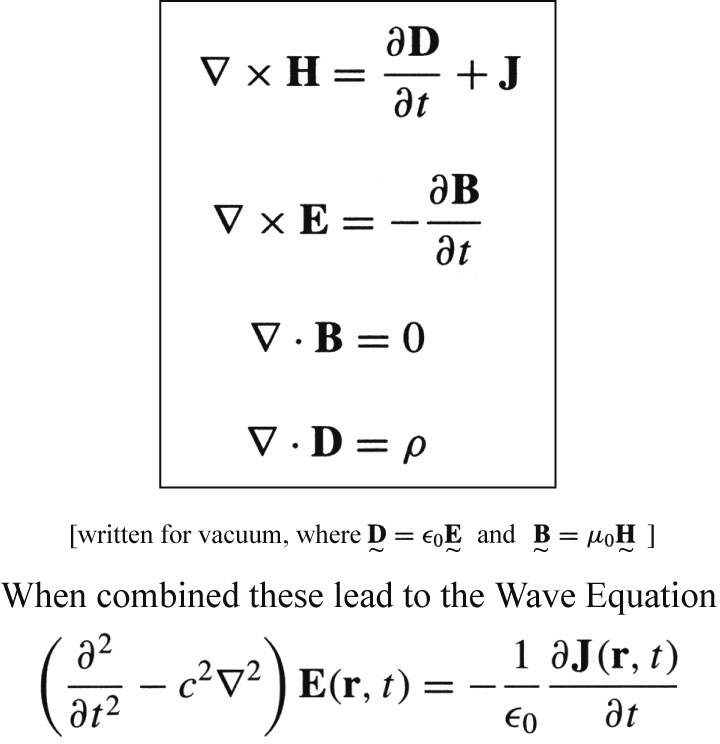 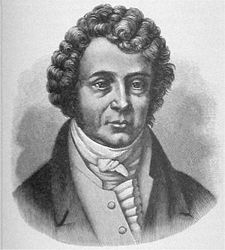 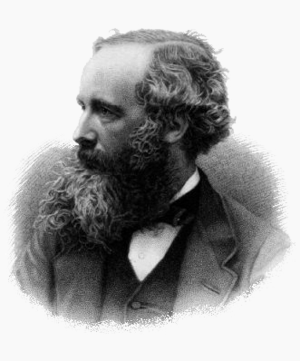 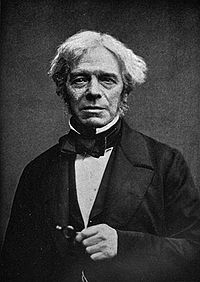 Carl Friedrich Gauss
Charles-Augustin de Coulomb
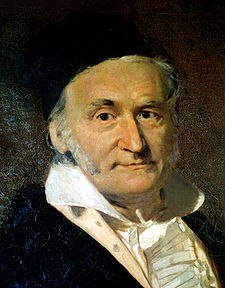 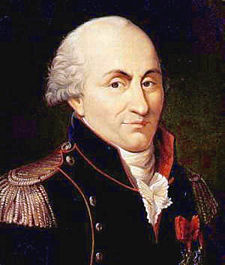 Heinrich Hertz
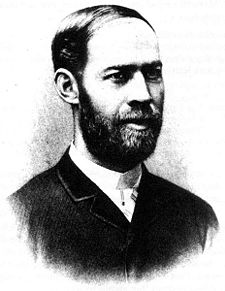 Courtesy of Andrew Aquila (AS&T, UC Berkeley; now SLAC, LCLS)
2
Scattering, Refraction, and Reflection
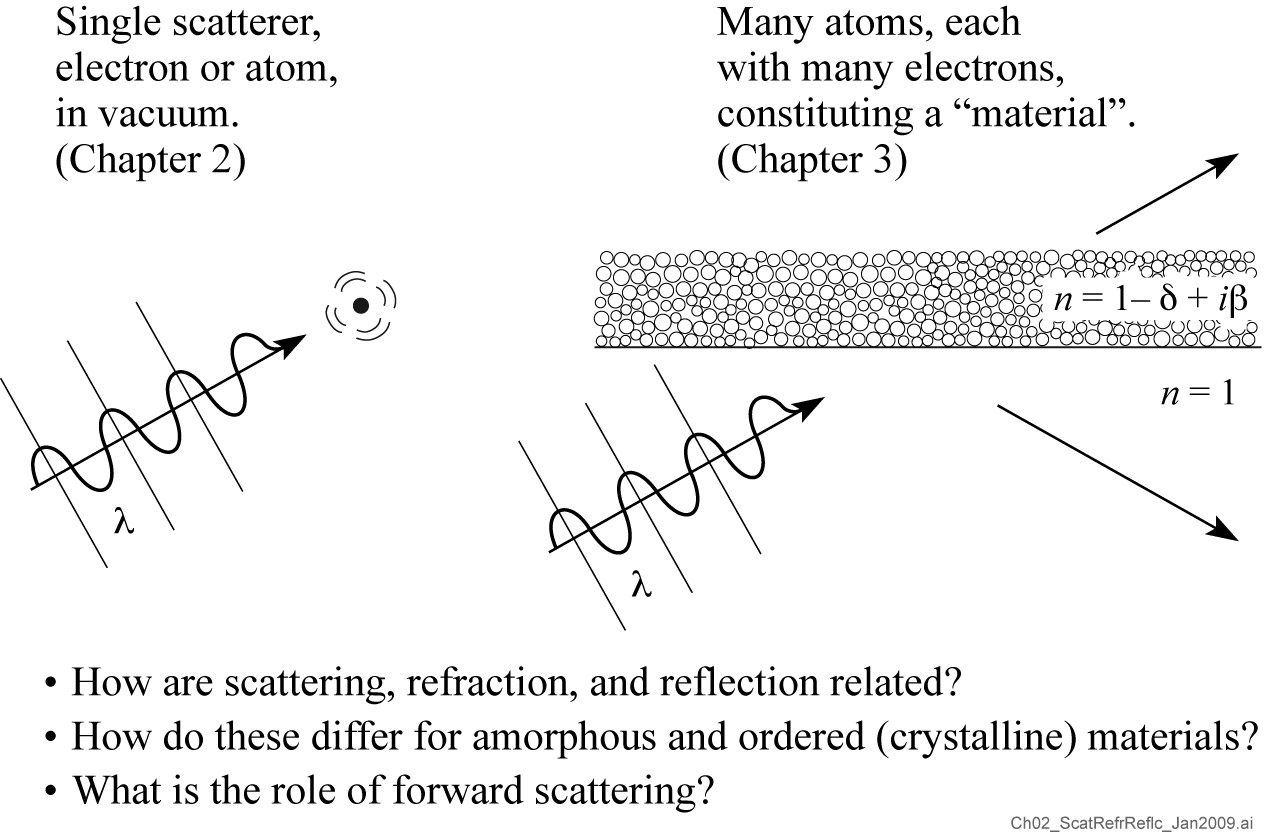 3
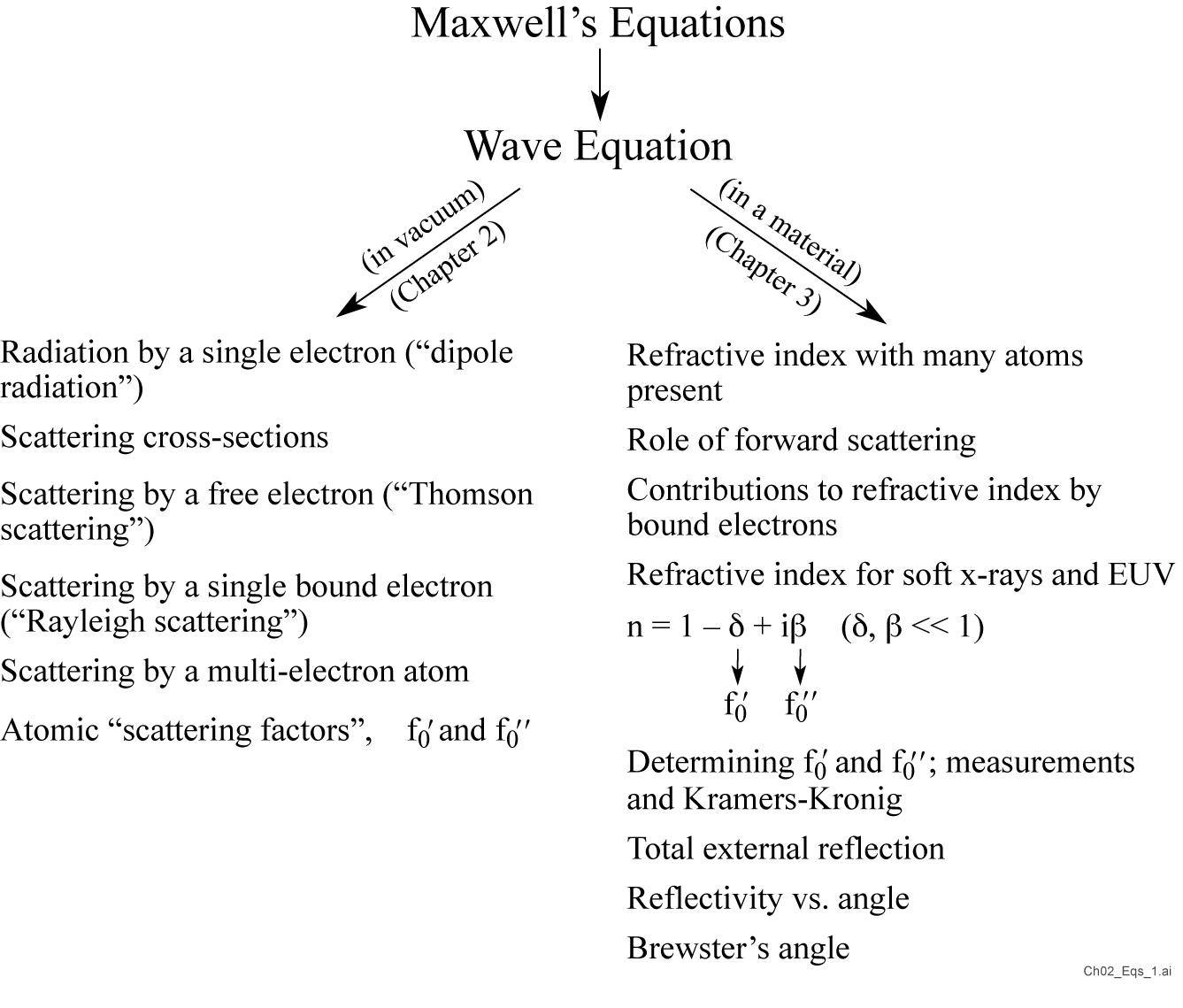 4
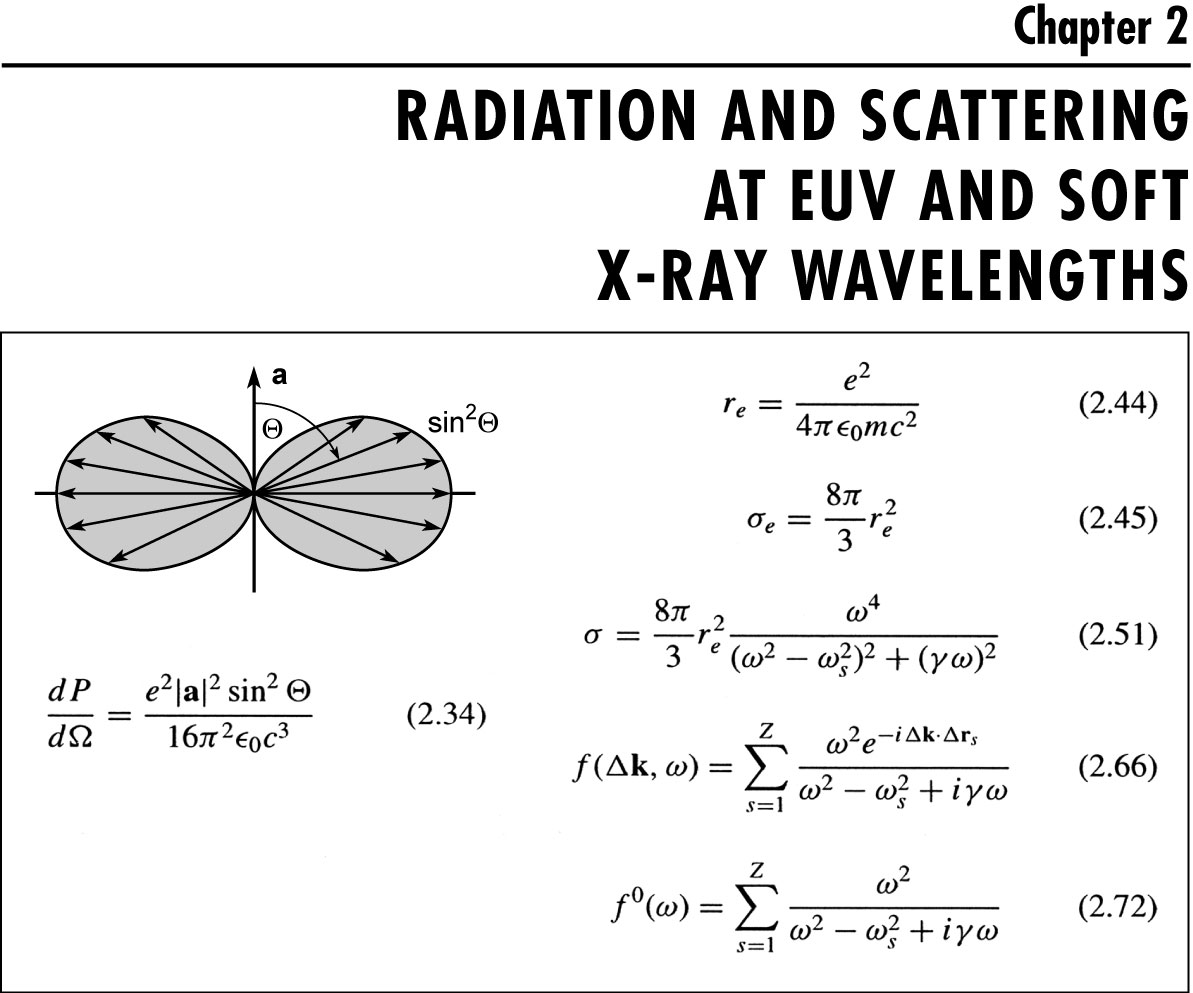 5
Scattering Cross-Sections
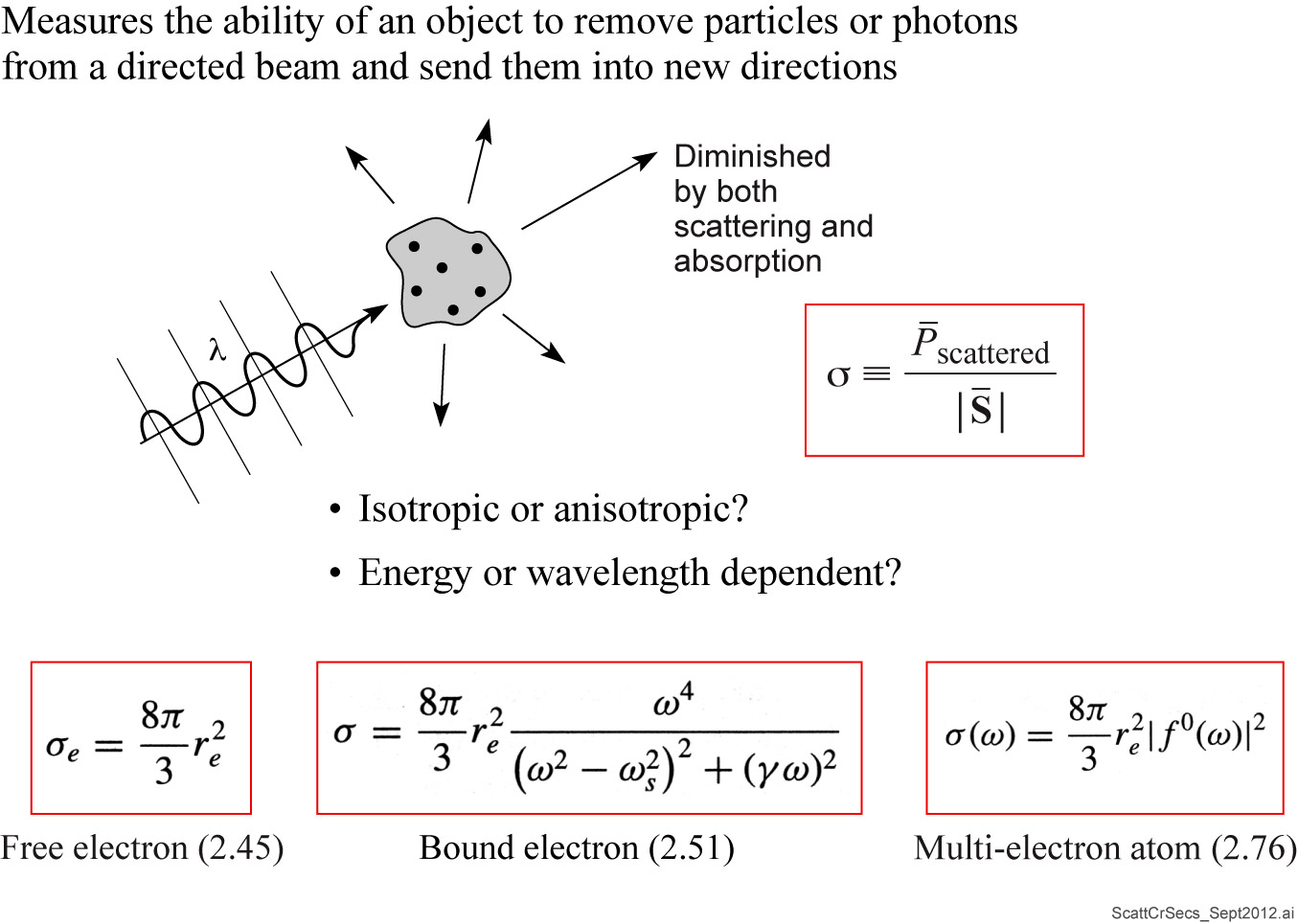 6
Atomic Scattering Factors for Silicon (Z = 14)
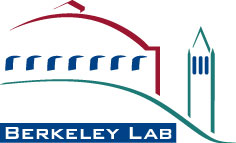 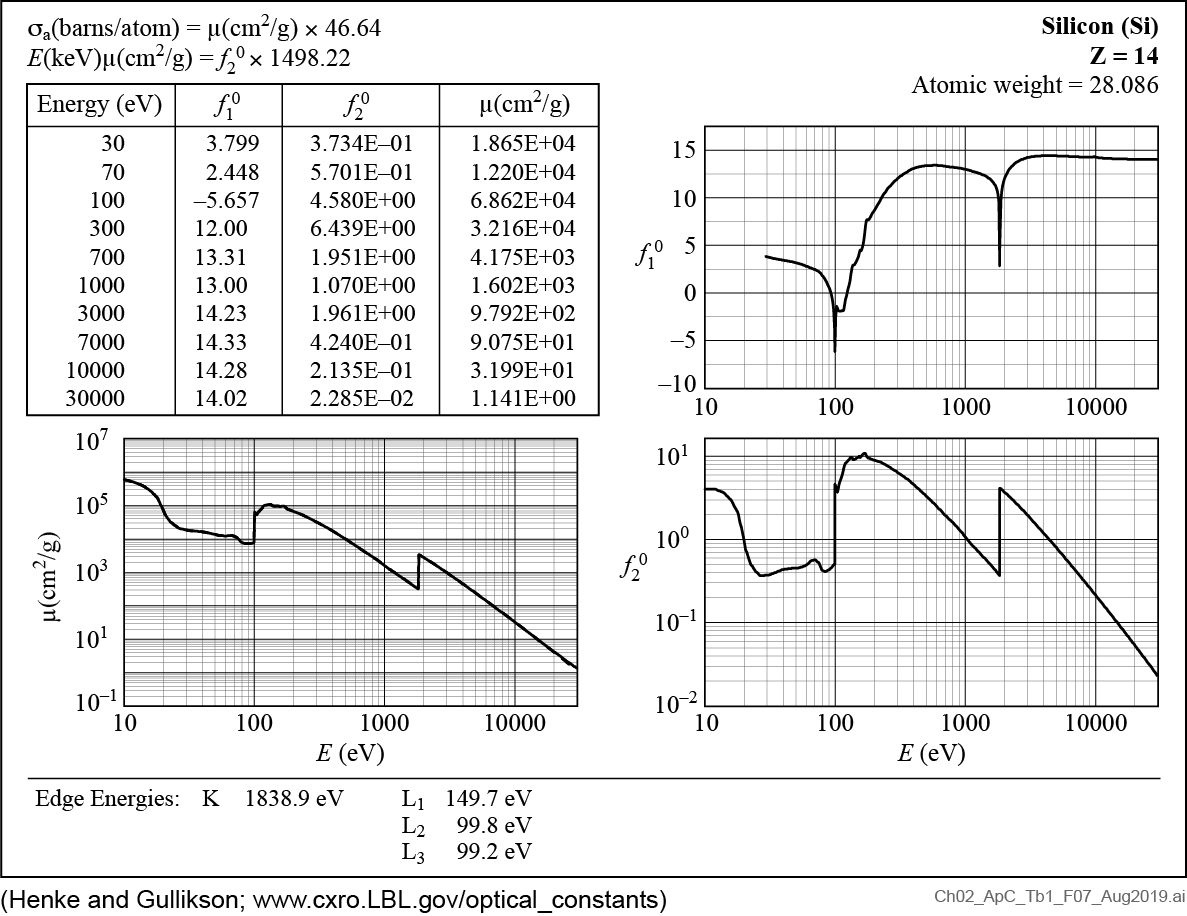 7
Relationships Among E, H, S and Intensityfor a Plane Wave in Vacuum
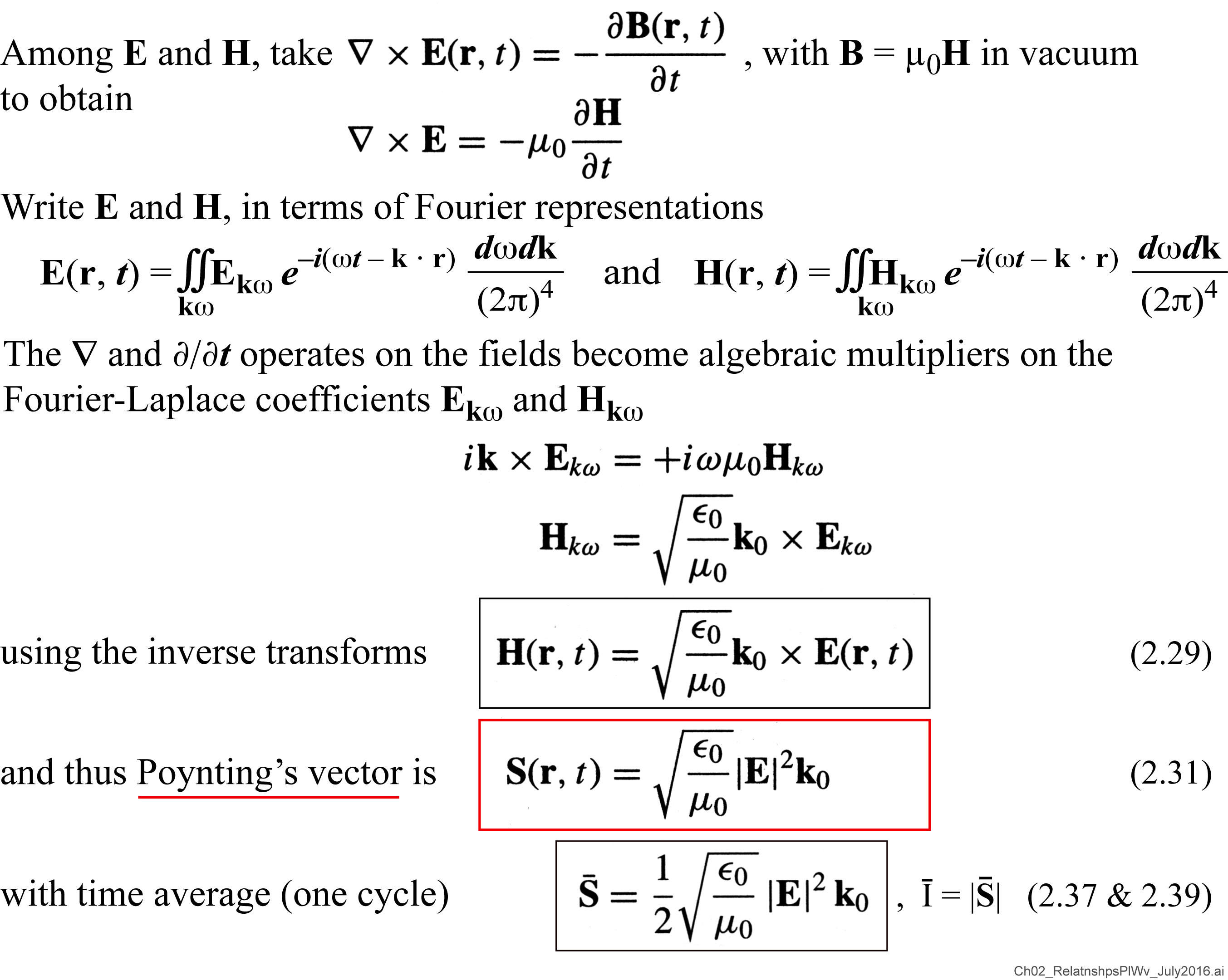 8
Relationships among electric field and intensityfor a plane wave in vacuum
9
Radiated Fields Due to a Current J
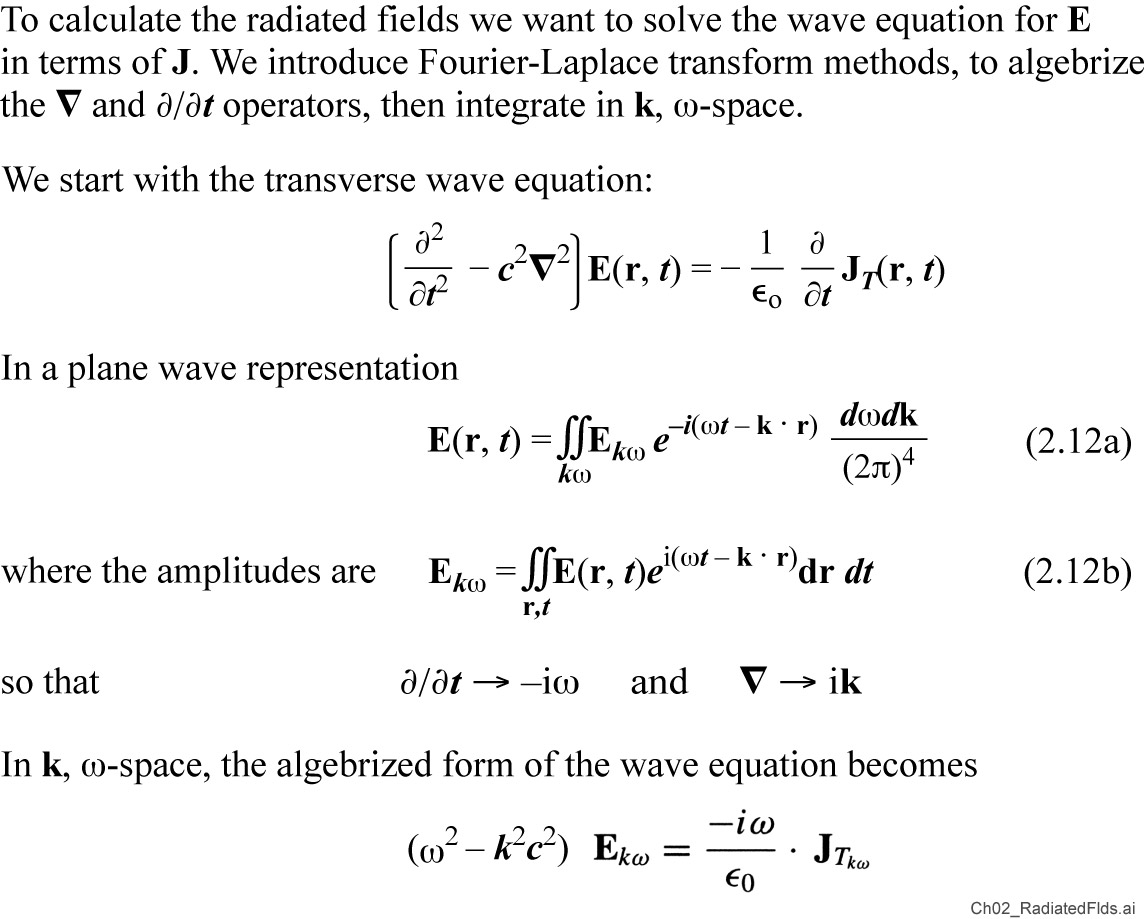 10
Radiated Fields Due to a Current J (continued)
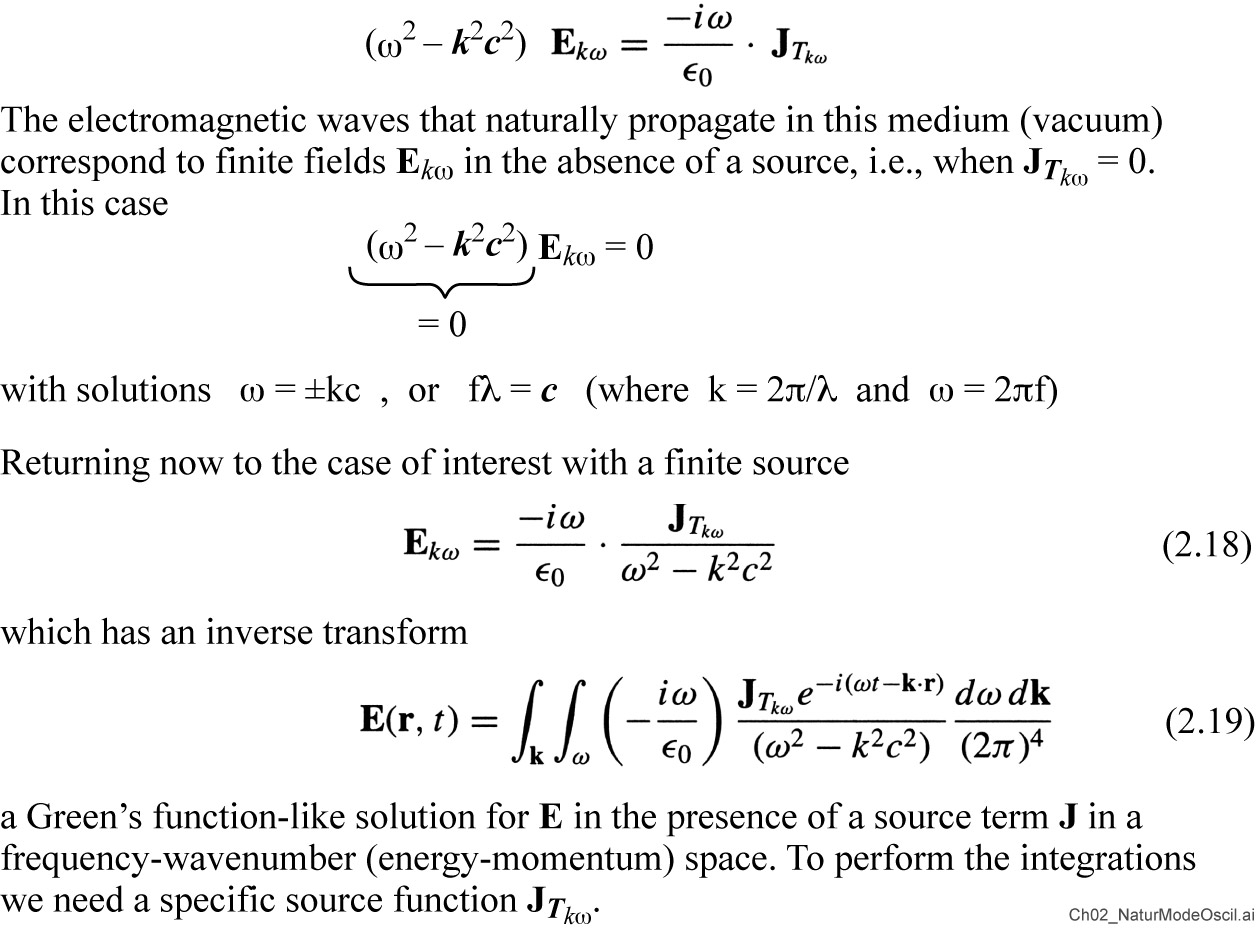 11
Current Density J Associated with an Accelerated Electron
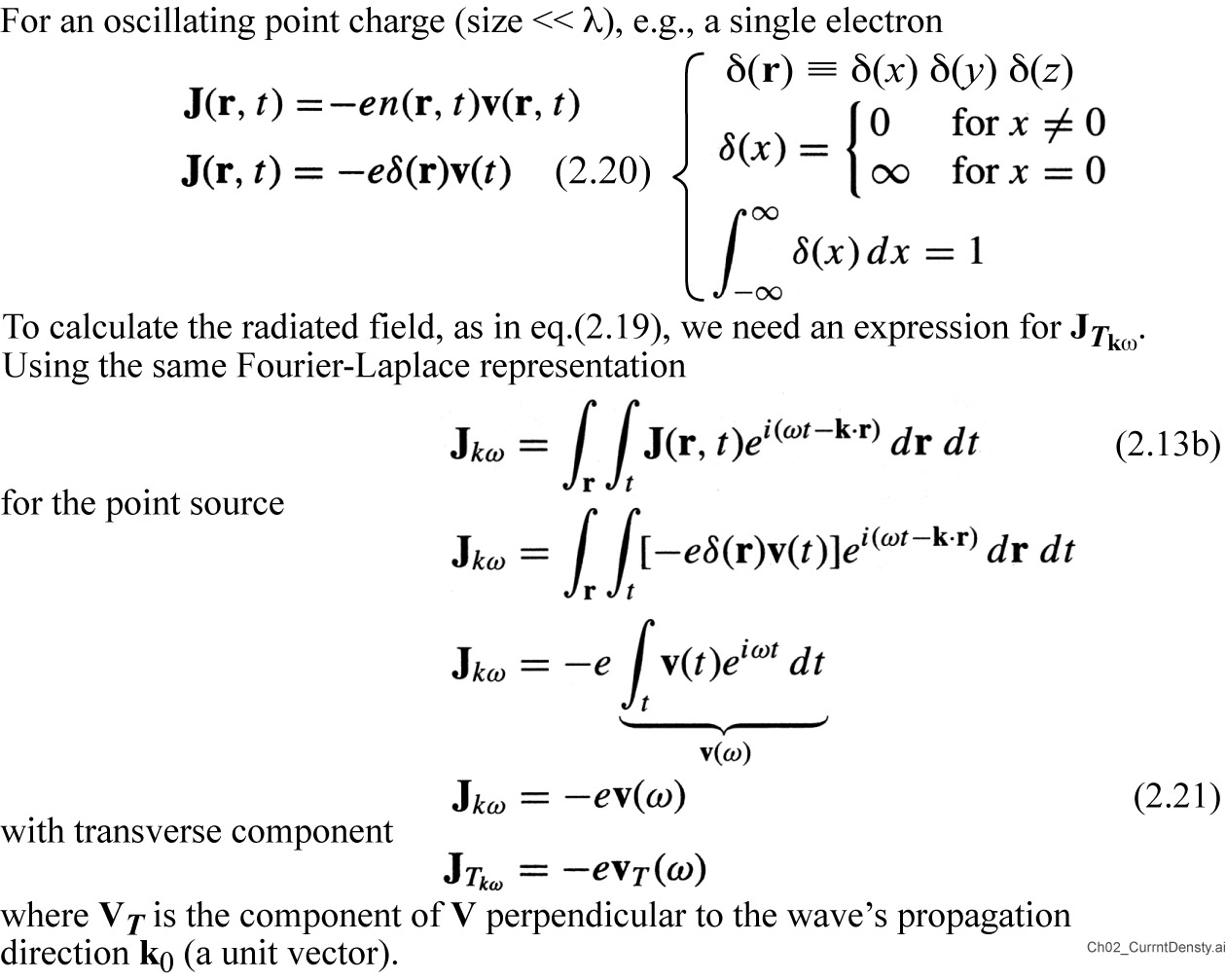 12
Electric Field Radiated by an Accelerated Charge
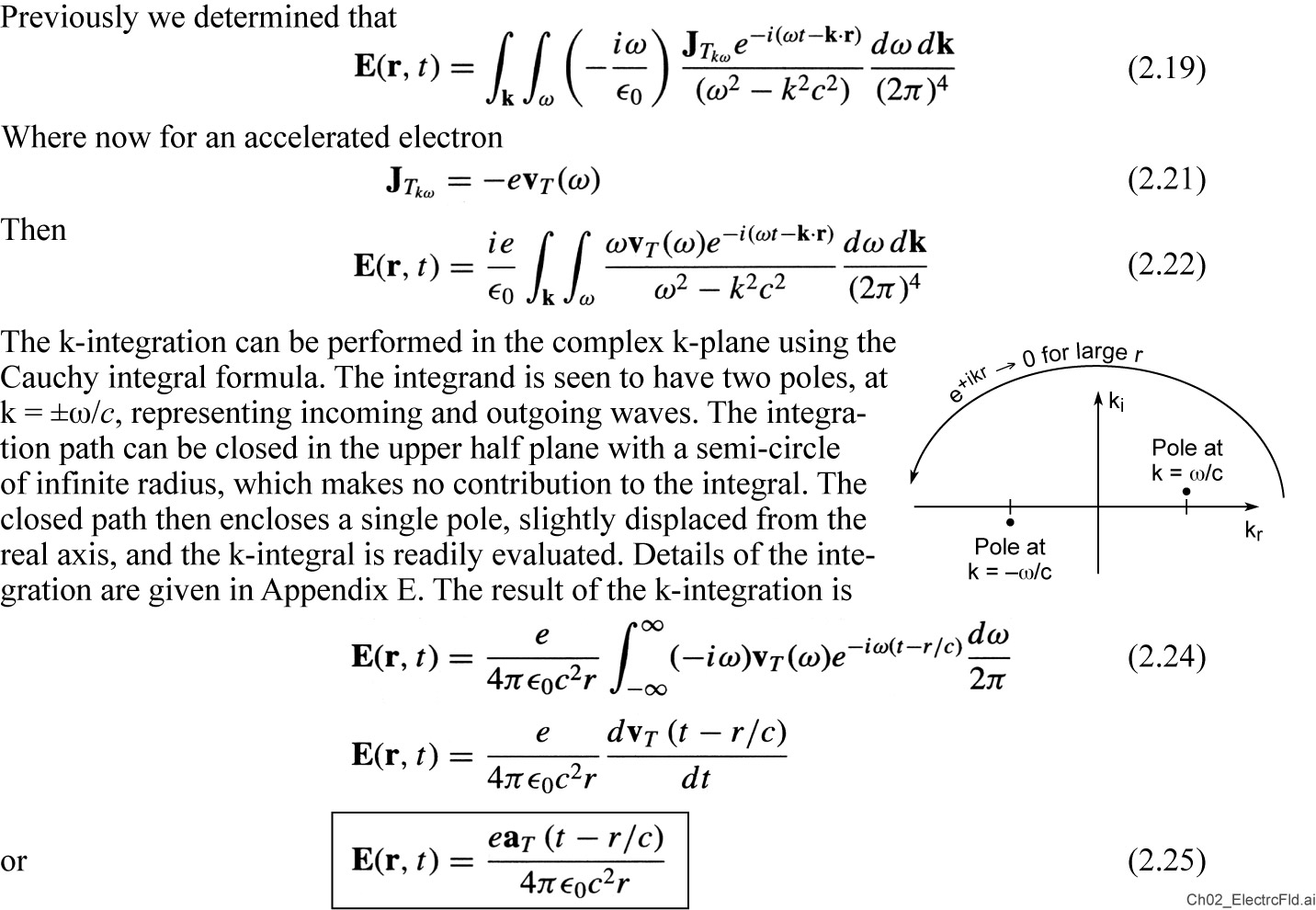 13
Dipole radiation by an Accelerated Point Charge
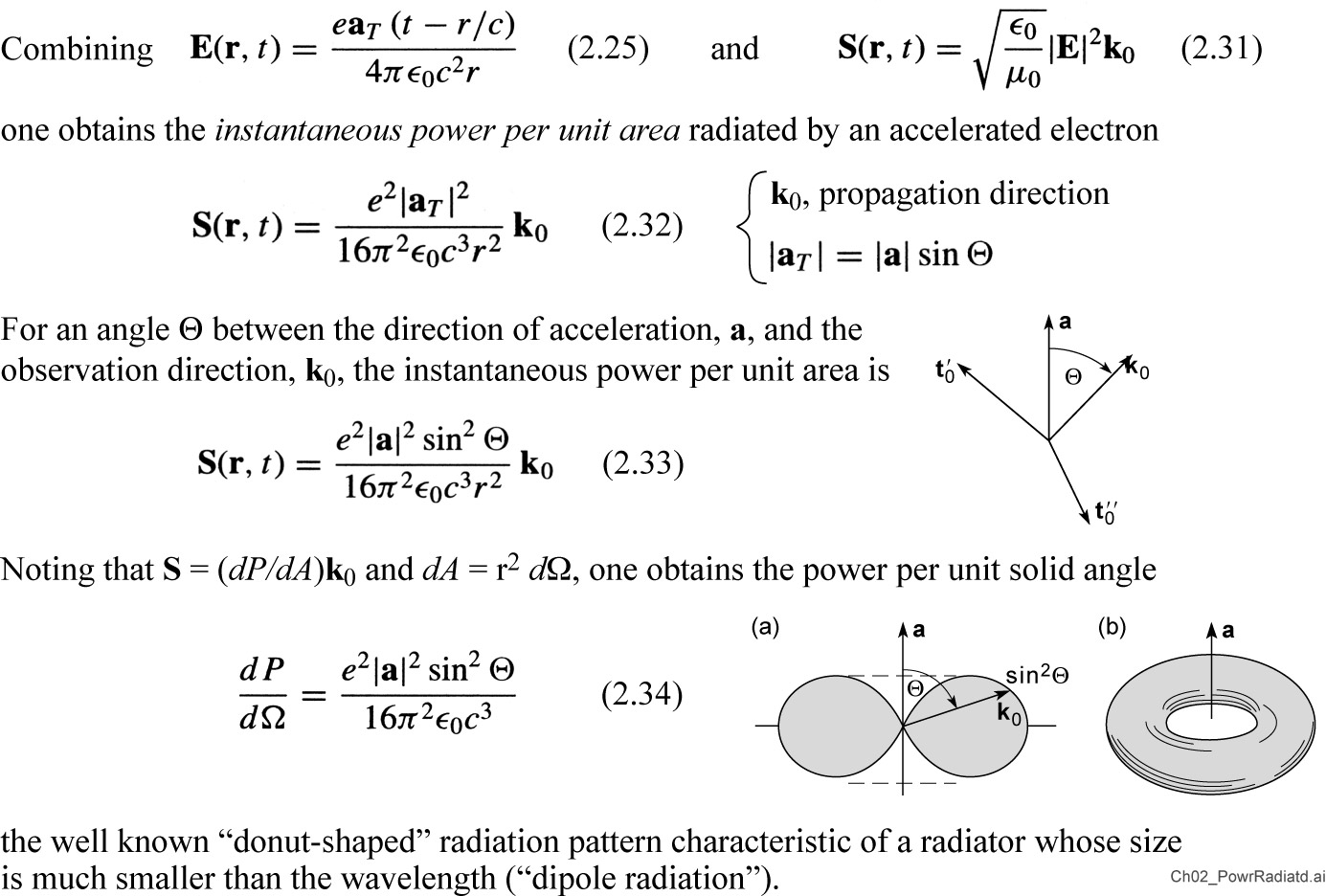 14
Total Power Radiated by an Oscillating Point Charge
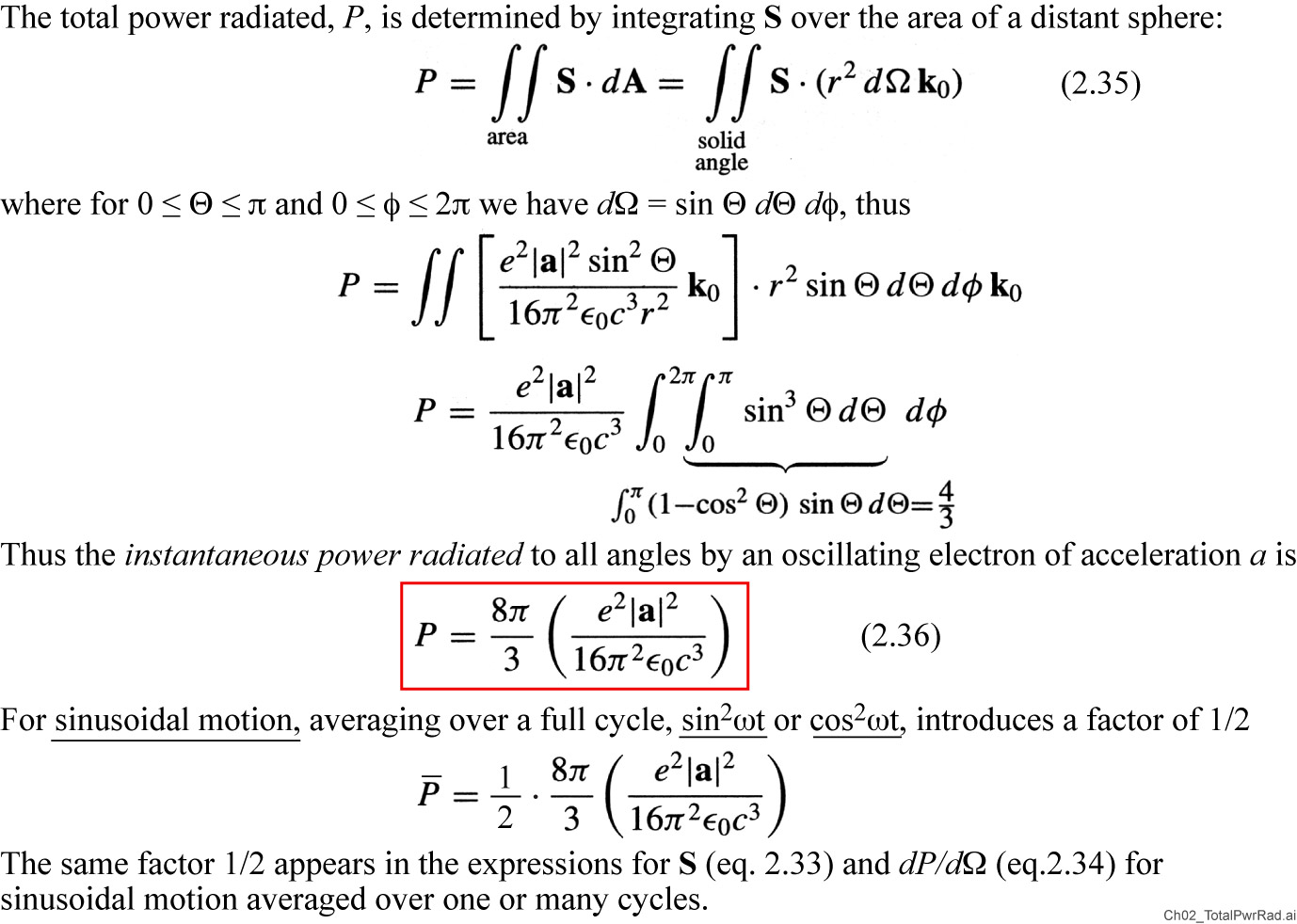 15
Scattering Cross-Section
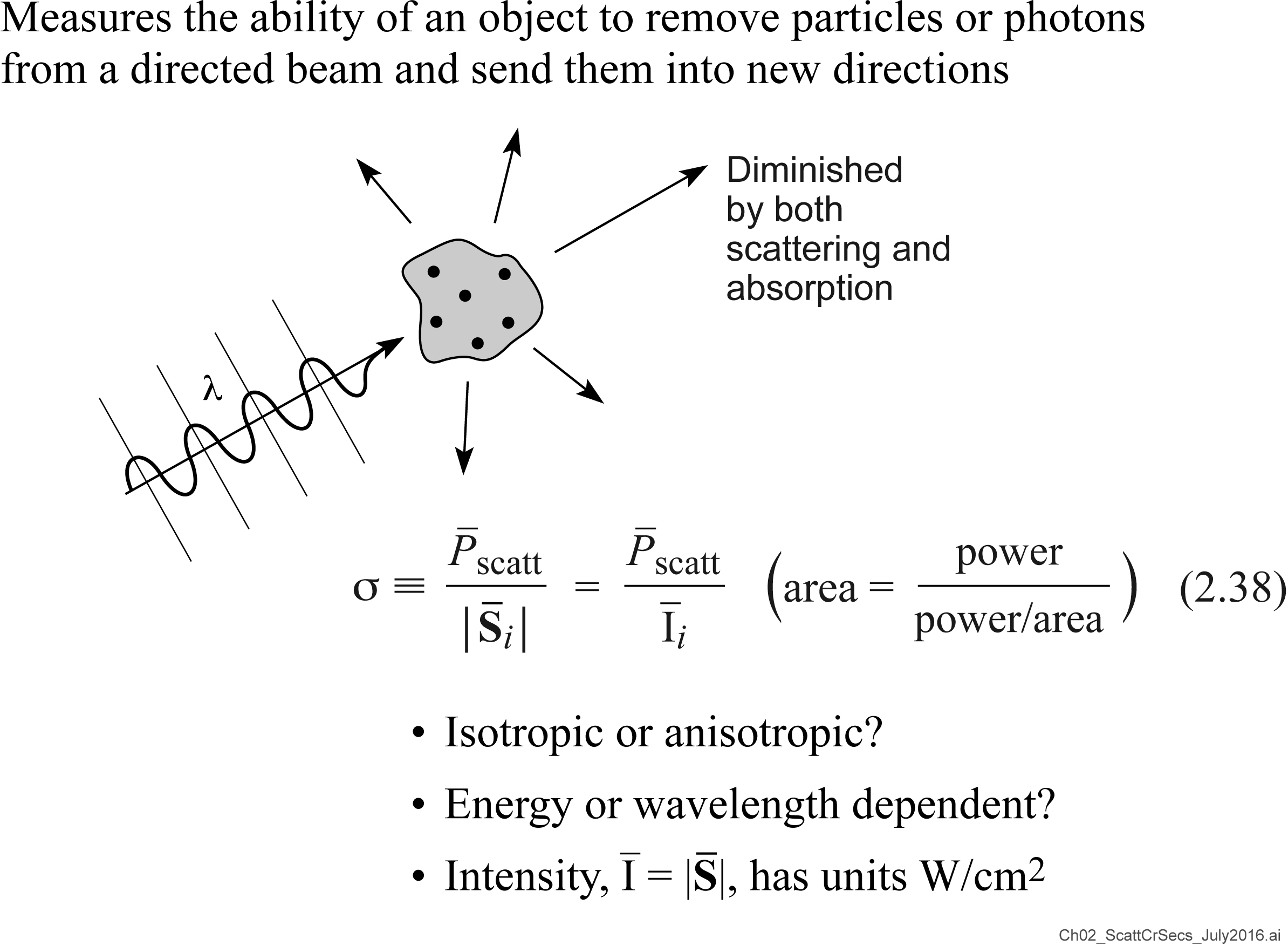 16
Scattering by a Free Electron
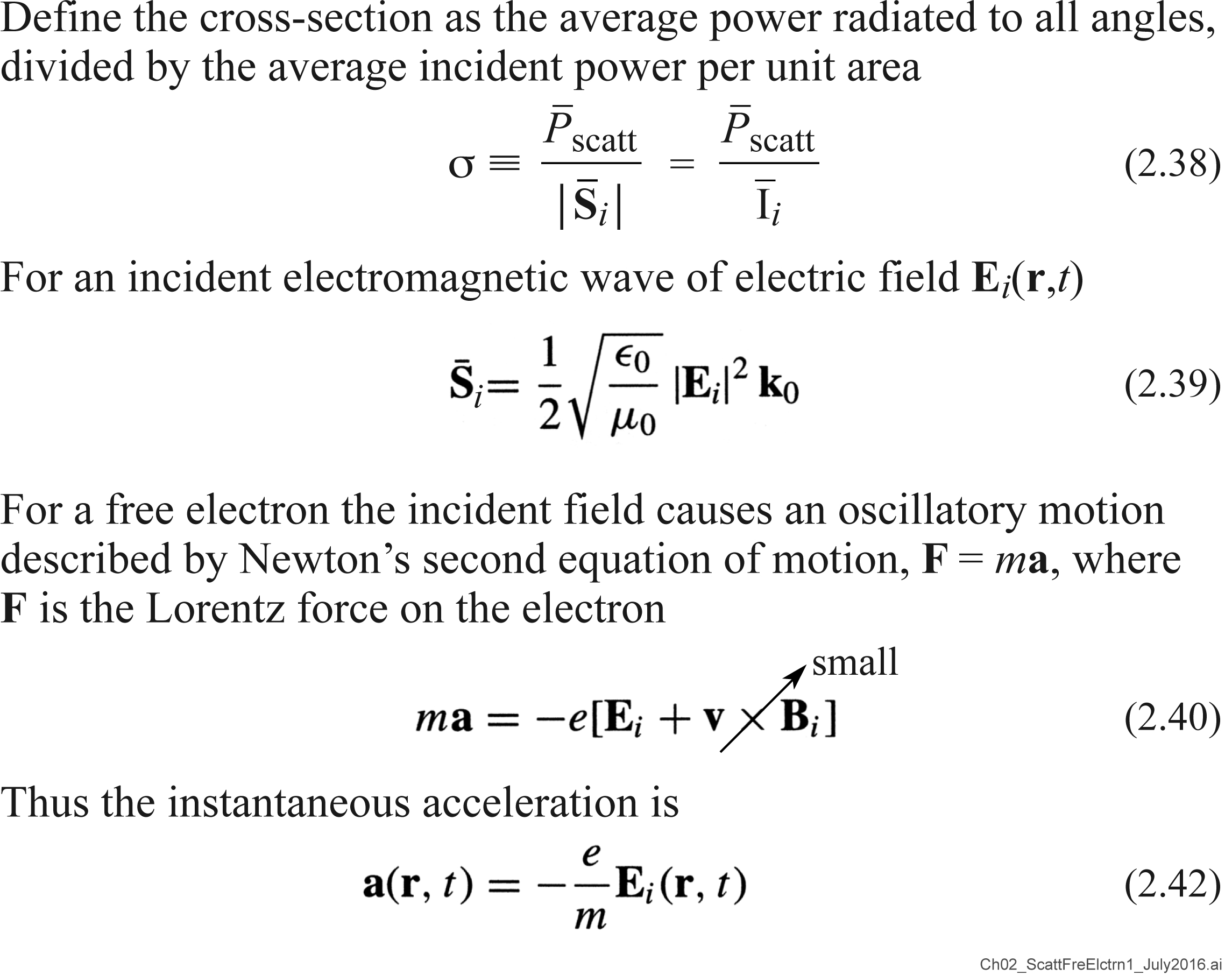 17
Scattering by a Free Electron (continued)
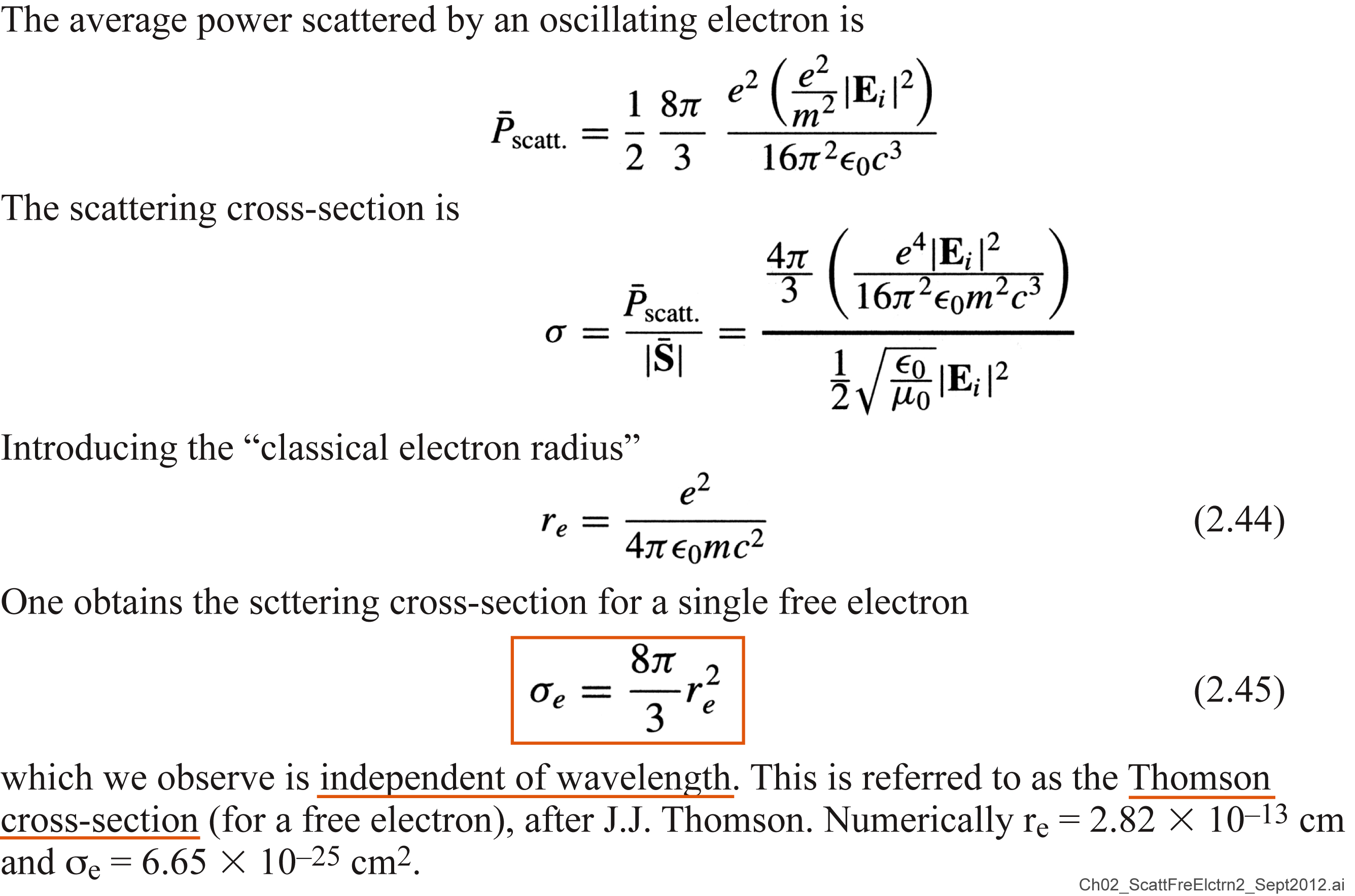 18
Scattering by a Bound Electron
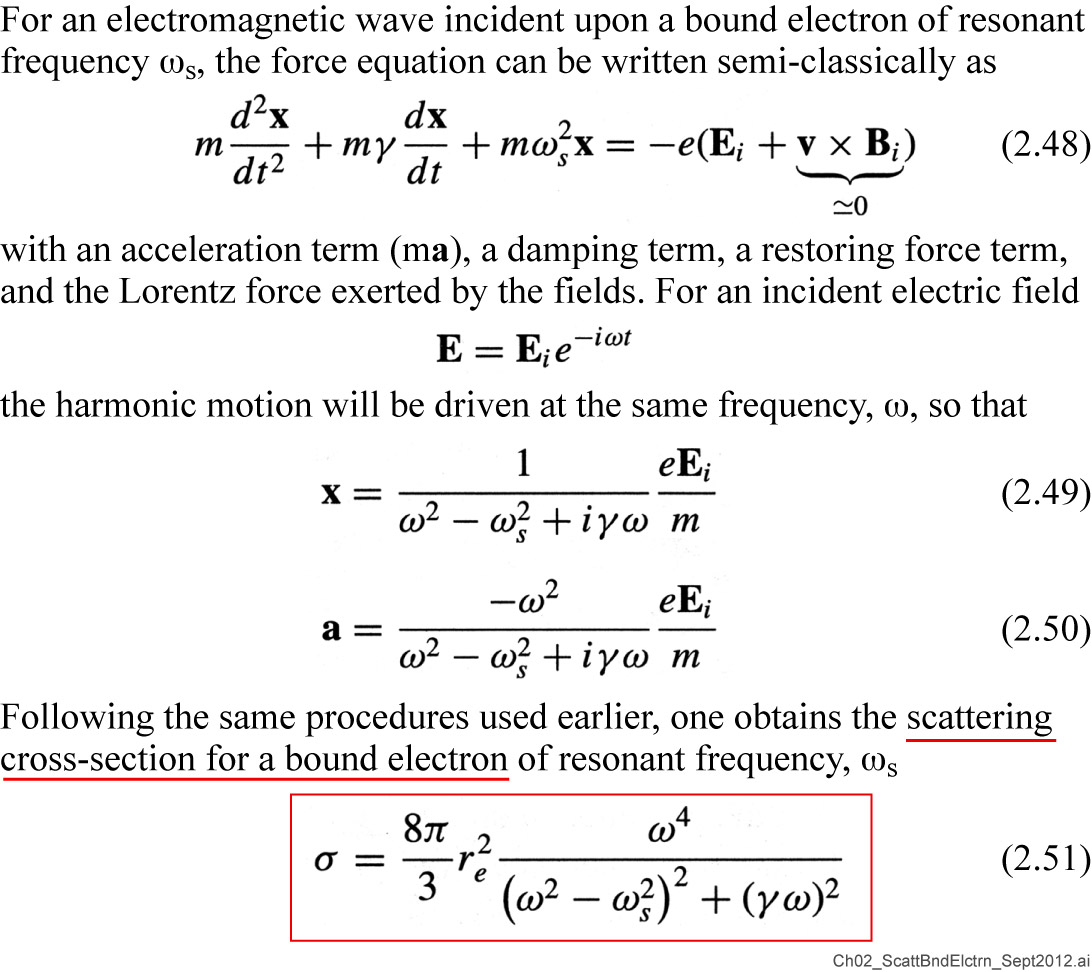 19
Semi-Classical Scattering Cross-Section for a Bound Electron
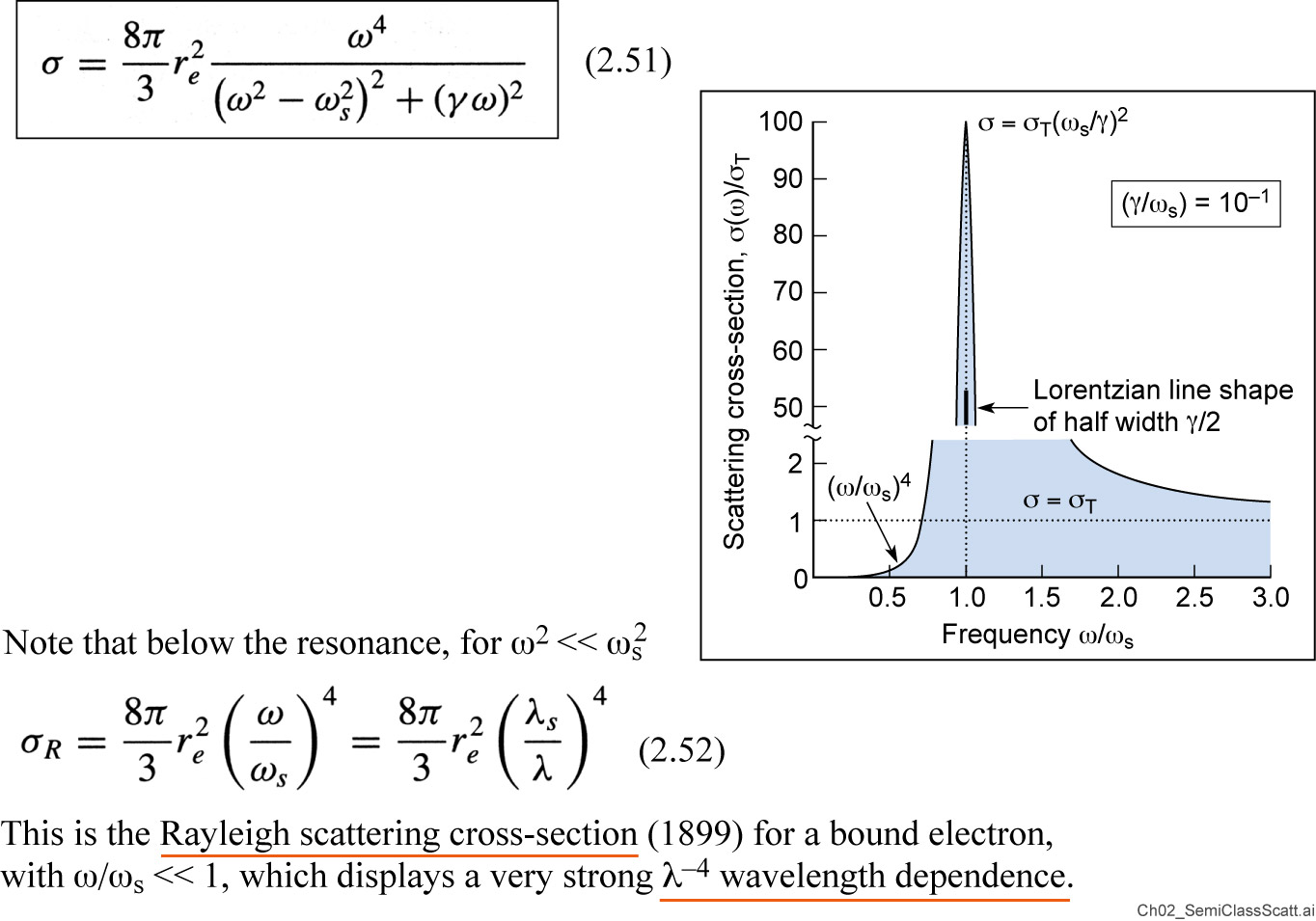 20
The Sky Appears Blue Because of the Strong Wave Length Dependence of Scattering by Bound Electrons
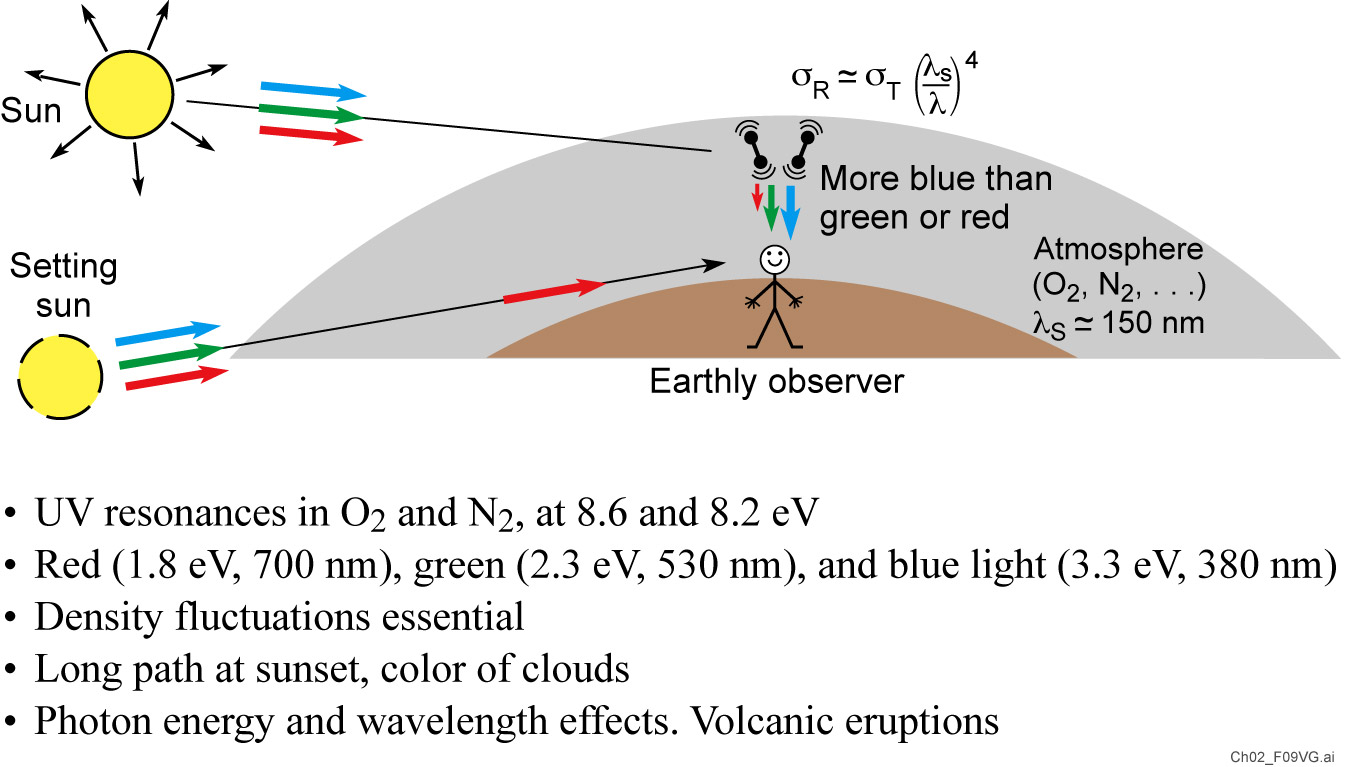 21
Scattering by a Multi-Electron Atom
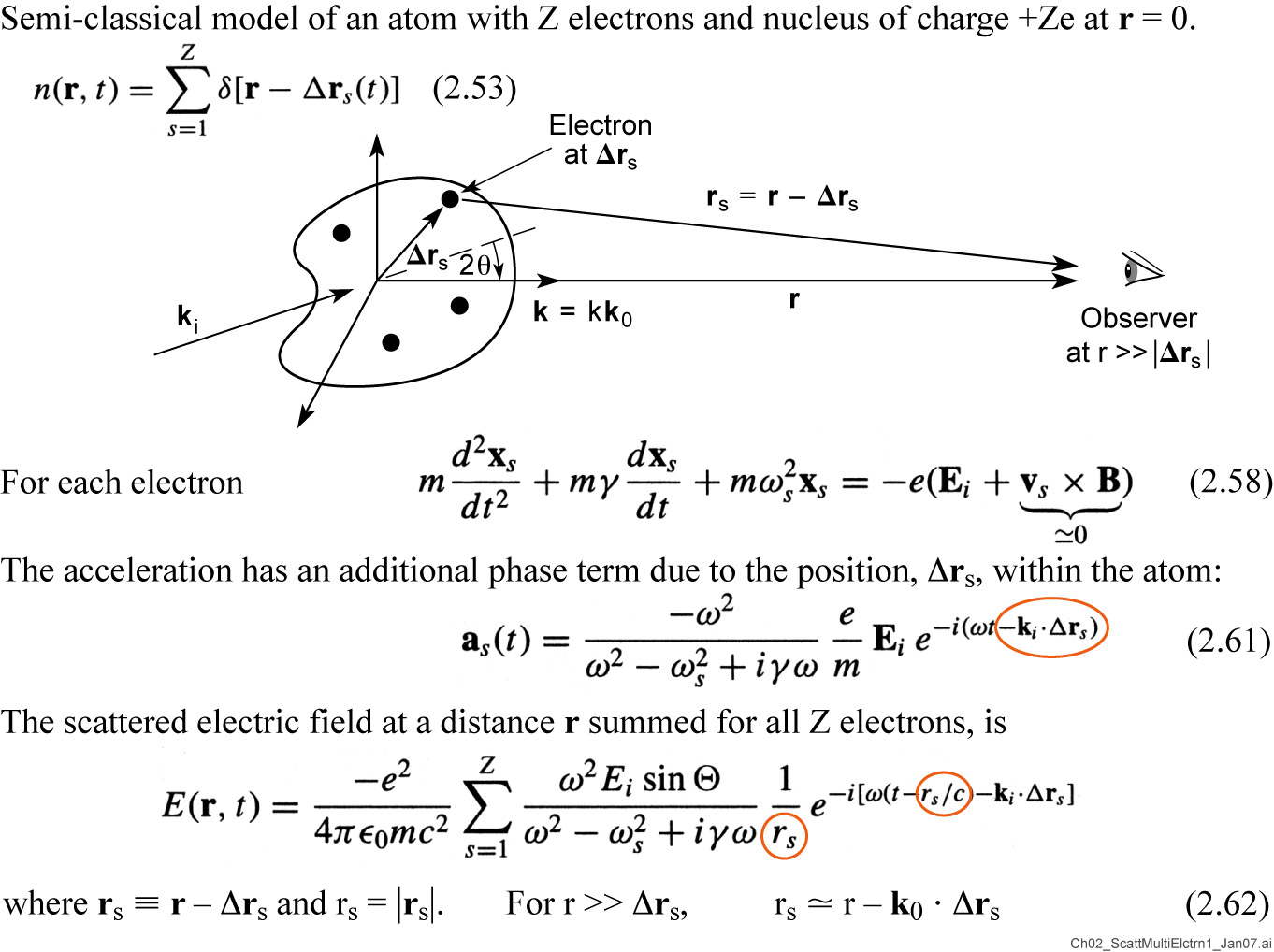 22
Scattering by a Multi-Electron Atom (continued)
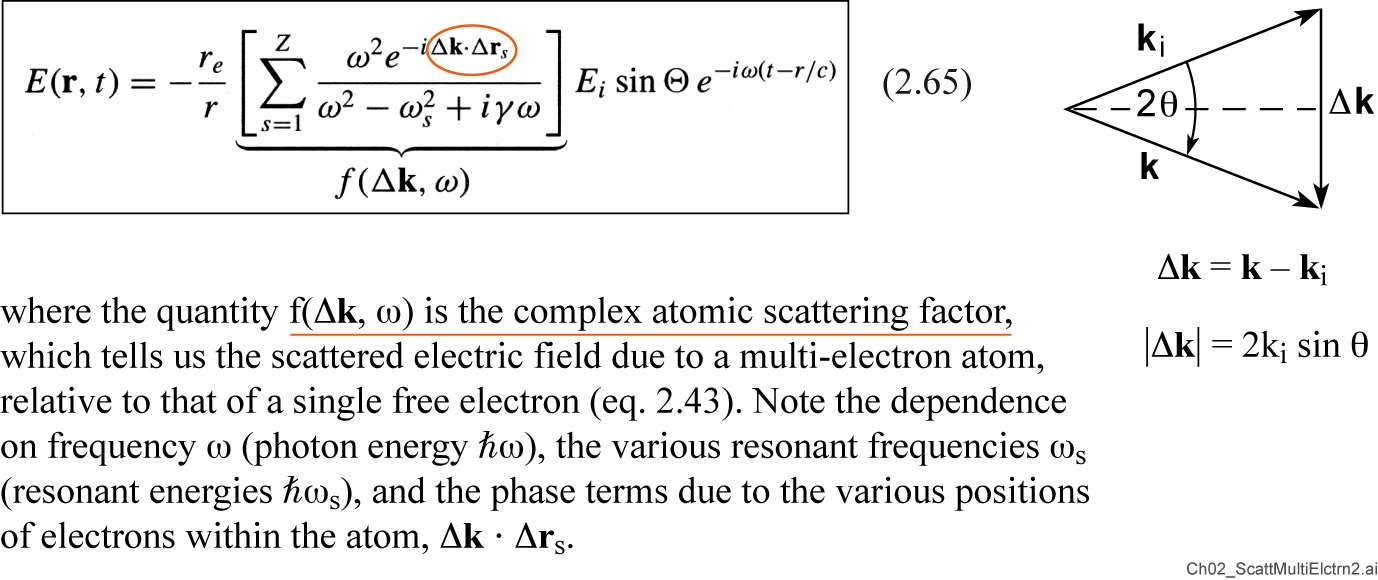 23
The Atomic Scattering Factor
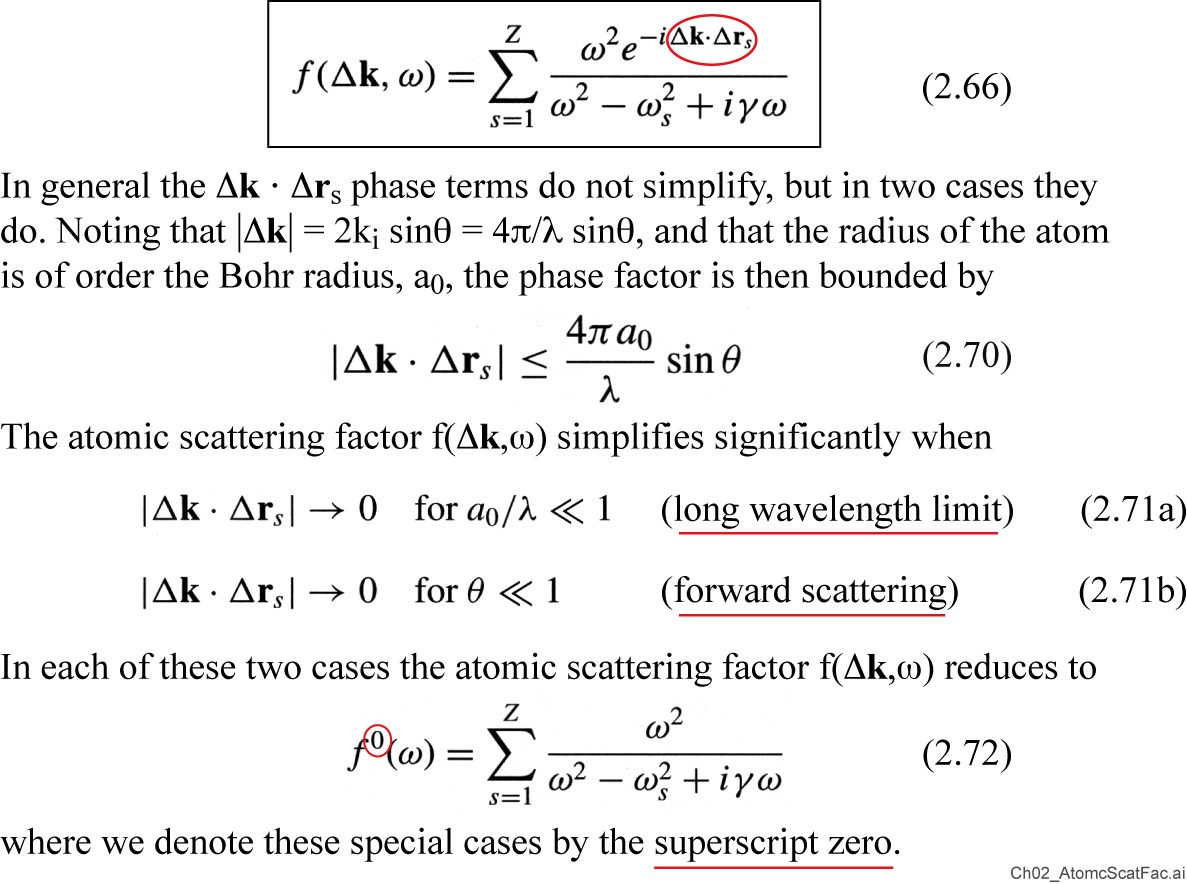 24
Complex Atomic Scattering Factor
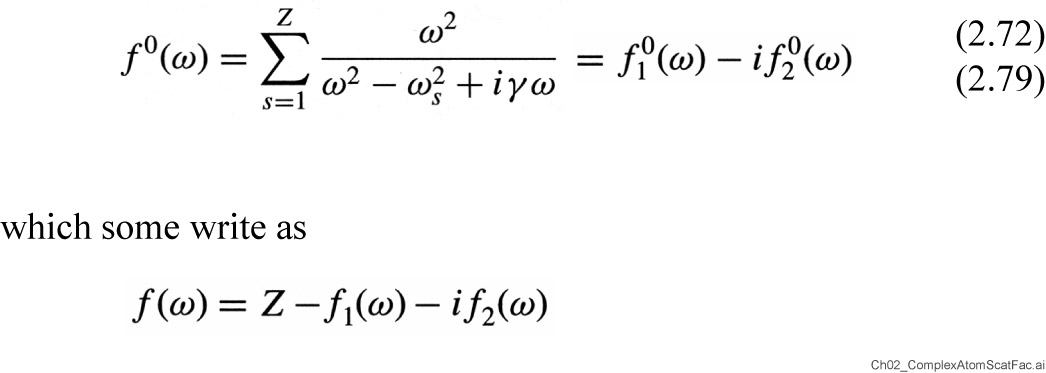 25
Atomic Scattering Cross-Sections
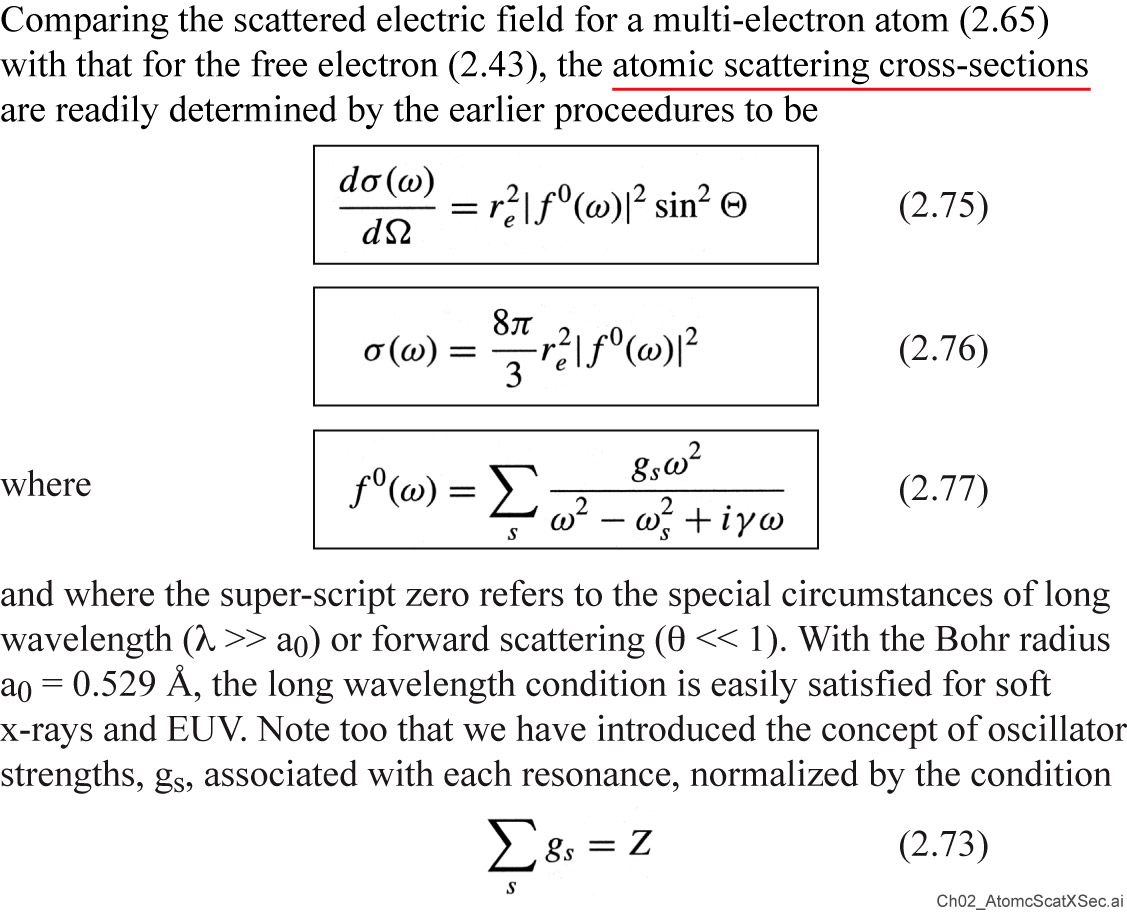 26
Example: Complex Atomic Scattering Factor for Carbon
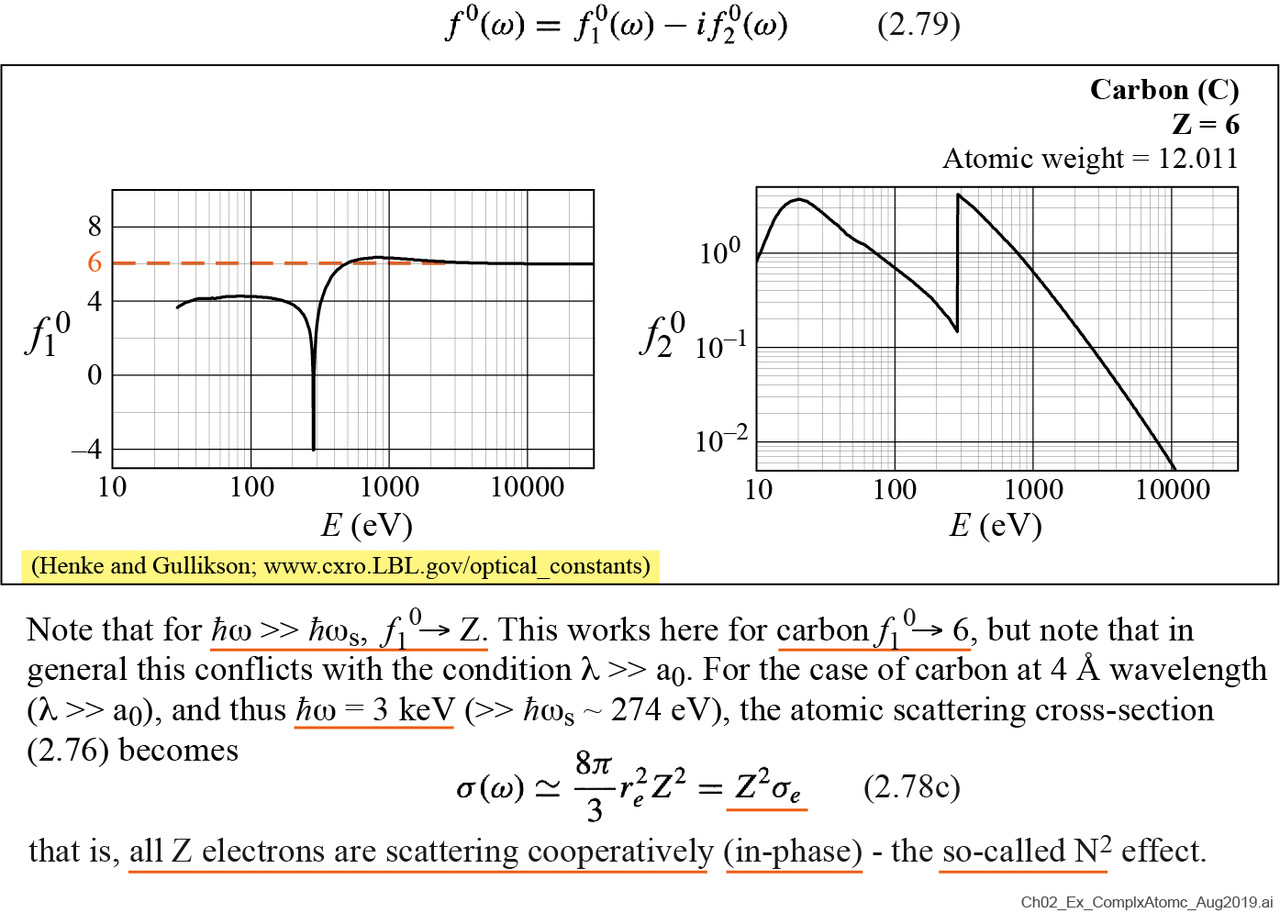 27
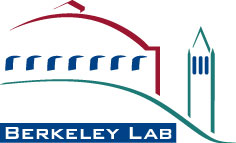 Atomic Scattering Factors for Carbon (Z = 6)
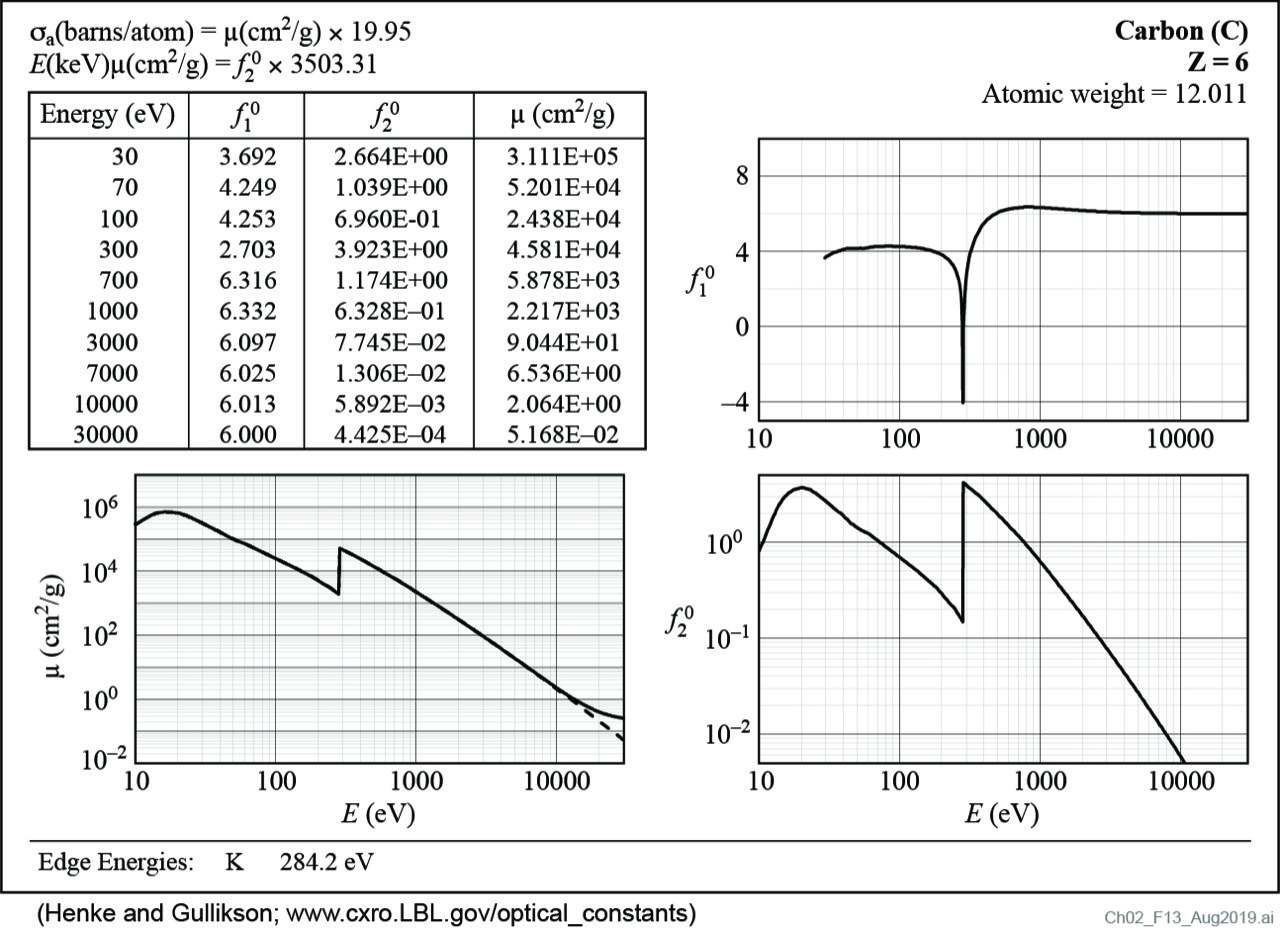 28
Atomic Scattering Factors for Silicon (Z = 14)
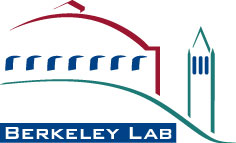 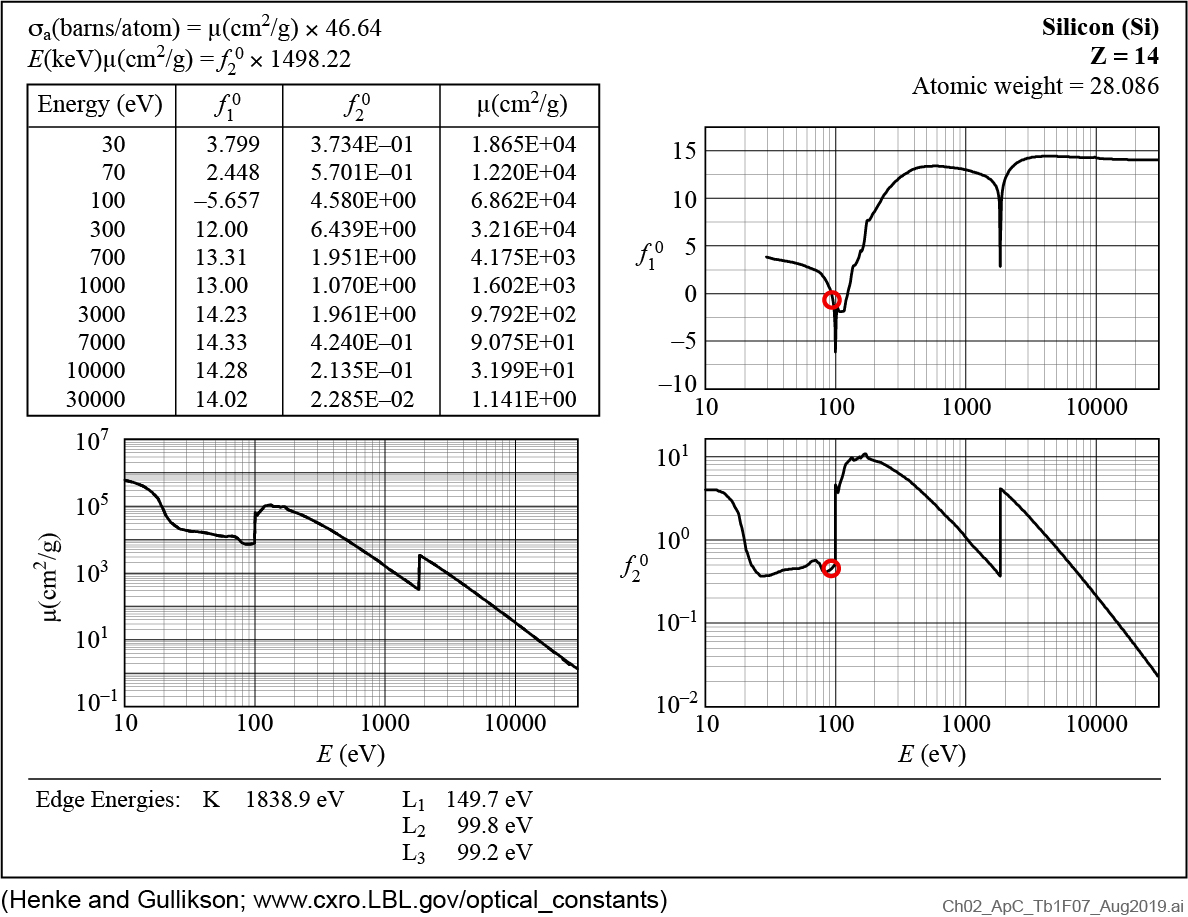 29
Atomic Scattering Factors for Molybdenum                                                          (Z = 42)
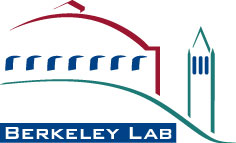 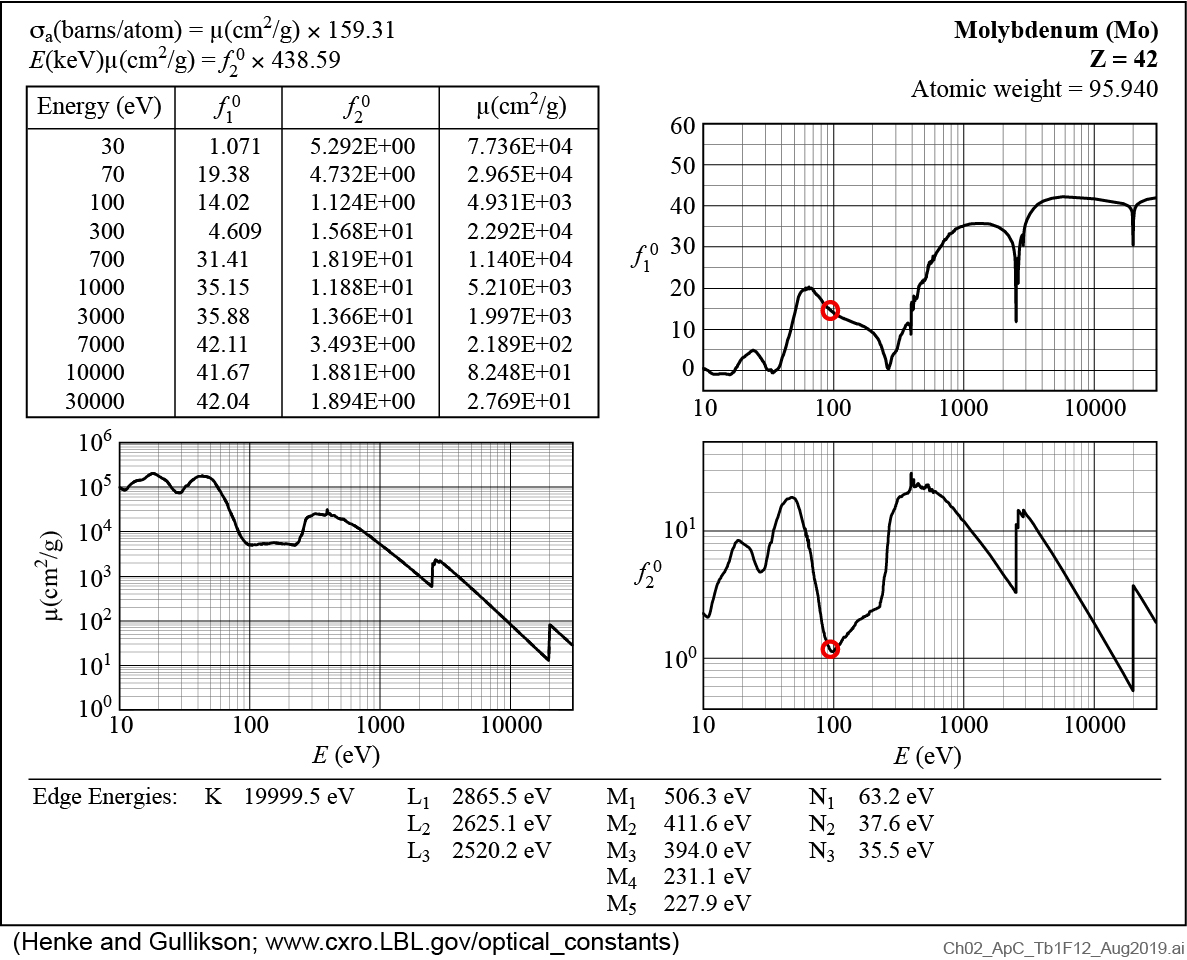 30
Multilayer coatings provide a modest band pass, and have achieved 70% normal incidence EUV reflectivity .
mλ = 2d sinθ
Courtesy of S. Bajt (Lawrence Livermore National Laboratory; presently DESY Laboratory, Hamburg)
31
A General Scattering Diagram
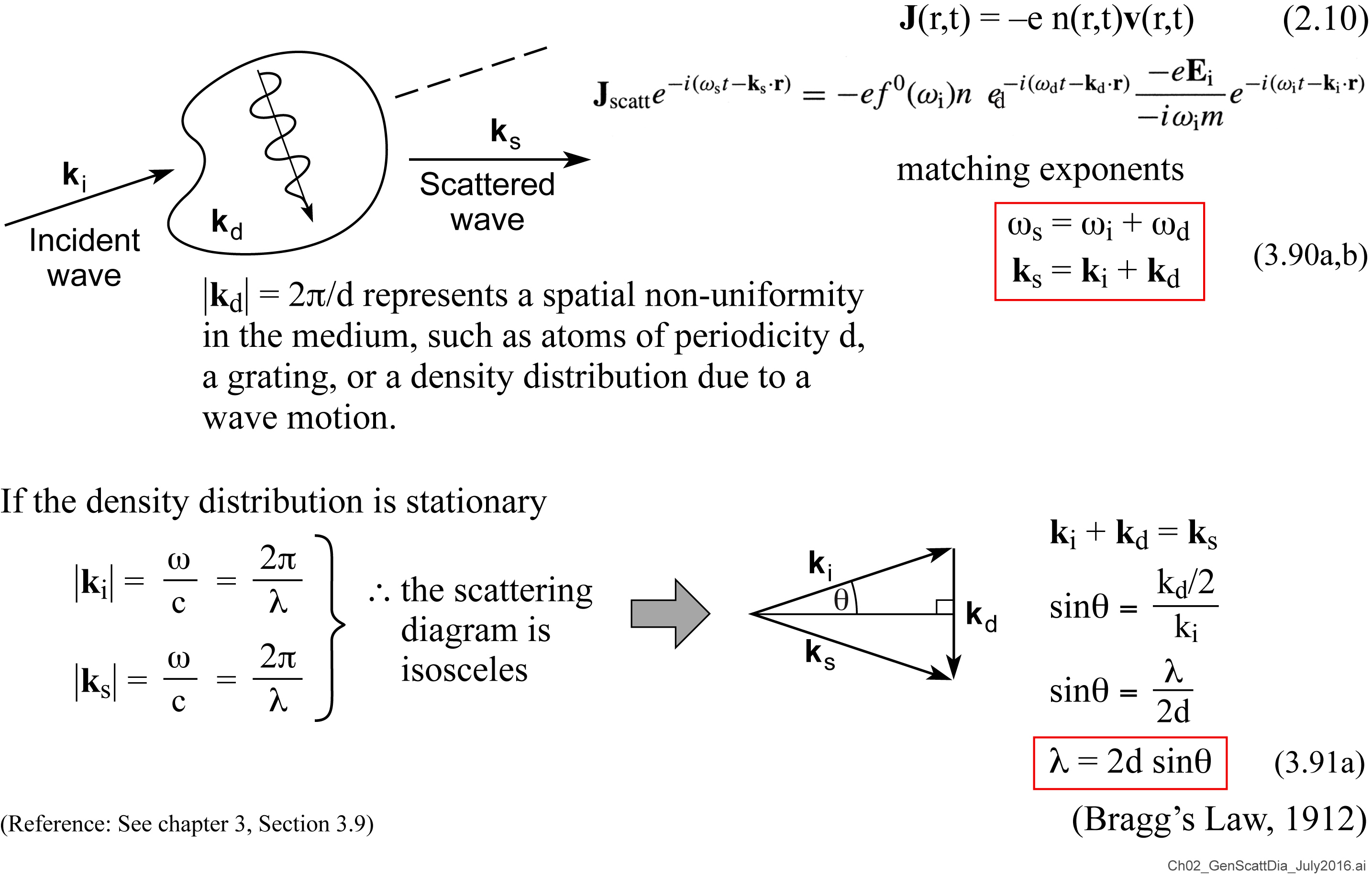 32